1.Key Terms
4. PALL: planning for non-fiction writing
3. Ways to make your writing more persuasive and engaging
English Year 8 Writing
2. Useful Sentence Starters
Etymology: the study of the history of words.
Register: how formal the language used is e.g. formal, neutral, informal.
Avatar: The character in a game that the player gets to control when playing.
Target audience:  The specific group of people that something is aimed at.
Protagonist:  The main character in a plot.
Antagonist: Someone who opposes or is hostile towards the main character.
Figurative Language: Using a word or phrase outside of its every day meaning – usually to describe or compare something (e.g. similes, metaphors, personification).
Genre: different types of writing which share similar features.
Nuance: subtle or slight difference.
Perspective: a way of looking at something, a viewpoint.
Sensory: descriptions which relate to the five senses.
Rhetoric: persuasive language and style.
Anecdote E.g. That reminds me of a time when I…
Alliteration E.g. Powerful, prancing penguins.
Pronouns E.g. I, you, he, she, we
Facts E.g. Completing puzzles helps your memory.
Opinions E.g. Xbox is the best games console.
Rhetorical Questions E.g. How would you feel if…?
Repetition E.g. Monopoly is fun, fun fun!
Emotive Language e.g. I was isolated and alone.
Exaggeration e.g. Gaming is taking over the world.
Statistics e.g. 89% of people have played a computer game.
Threes e.g. Playing games is exciting, challenging and rewarding.
Vary sentences for pace
Sensory language
Example: Games Room Purpose: To persuade the audience to invest in your game.
Audience: A panel of industry experts looking to invest in a new game. 
Language: Persuasive, informative and engaging.
Layout – 6 paragraphs including:
Introduction
Setting and plot
Introducing main character
Explanation of how the plot develops and how it fills a gap in the market
Conclusion
What is the PALL for your writing?
Adverbials. E.g. Forcefully, the…
-ed words. E.g.  Focused, challenged
-ing verbs. E.g. Vaulting, sprinting…
Simile starts. e.g. Like an uncoiled spring, the …
Prepositions. E.g. Above the door…
List of adjectives. E.g. Strong, powerful, majestic…
Comparisons. E.g. Unlike the armoured opponent, the… 
A noun to start. e.g. Quests are often…
When…
 As …
 Although …
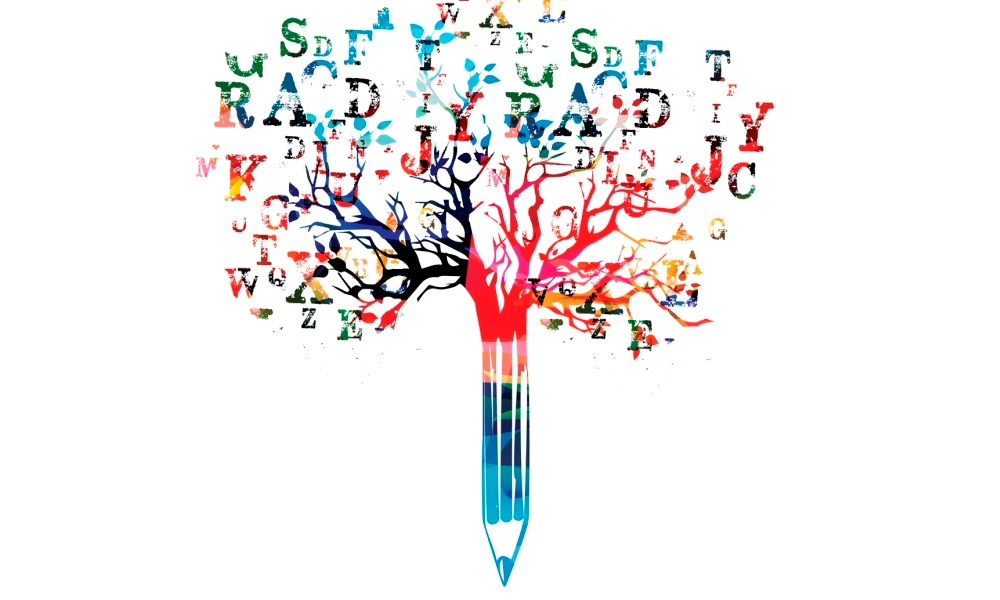 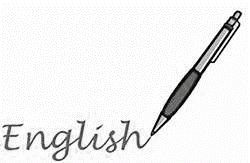 5. Mood words. Can you write a paragraph to demonstrate each one?
Intriguing
Anticipatory
Tense
Exhilarating
Frantic
Exhilarating
Chaotic
Suspicious
Foreboding
 Ominous










 Mysterious
 Whimsical
 Awe-inspiring
 Idyllic
 Playful
 Hopeful
 Sombre
 Energetic
 Dreamy
 Aggressive
7. Super Spellings
Virtually
Persistent
Sinister
Dominant
Participation
Quest
Valiantly
Eliminate
Response
Generated
Energy
Victorious
Promote
Succeed
Effervescent
Illuminating
Consequences
Strategy
6. SPaG: complete these
Apostrophes are used for…
Ellipsis is used to…
An exclamation mark shows …
Commas are used to…
Brackets can…
A semi colon is used to…
[Speaker Notes: Year 8

Relevant for Evolving English, Travel Writing and Games Room especially]